Natural Resources CDE
Insects
Aphid
Back Swimmer
Mountain Pine Beetle
Mayfly
Bush Katydid
Carrion Beetle
Carpenter Ant
Cicada
Cockroach
Skimmer Dragonfly
Stone Fly
Deer Fly
Eastern Tent Caterpillar
Field Cricket
Flea
Giant Water Bug
Green Lacewing
Ground Beetle
Honey Bee
Horse Fly
House Fly
June Beetle
Ladybird Beetle
Leafhopper
Mosquito
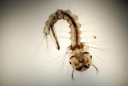 Mud-Dauber Wasp
Narrow-winged Damsel Fly
Northern Caddis Fly
Water Boatman
Water Strider
Yellow Jacket
Emerald Ash Borer
Grasshopper
The End